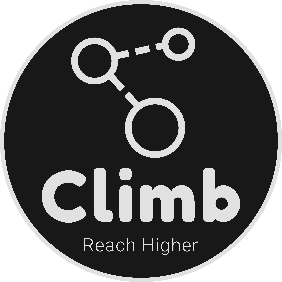 Date: 1.03.21
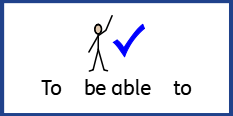 L.O. To be able to double amounts of objects up to 10.
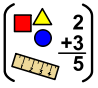 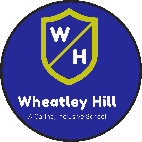 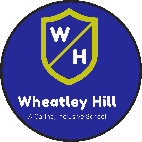 Subject: Maths
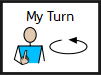 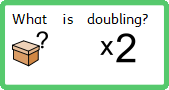 Doubling is when you take a number or number of objects and add it to itself, or, multiply it by 2.
Help to double the number of shapes on the butterfly’s wings.
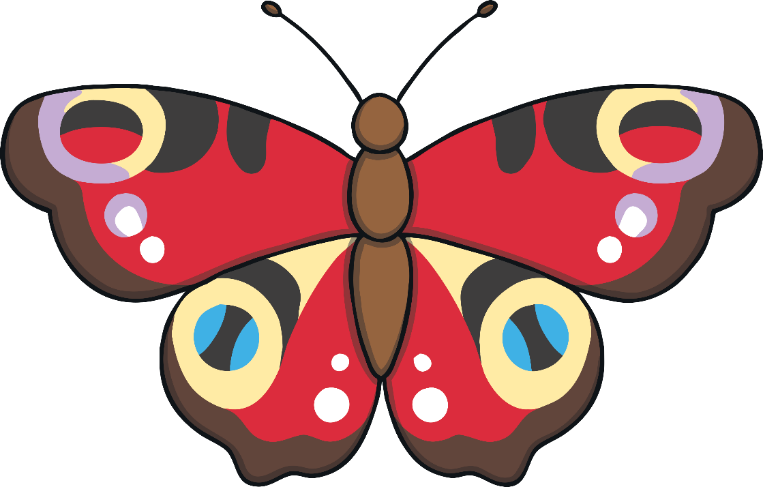 How many shapes do we need to add to the other wing?
6
What is double 3?
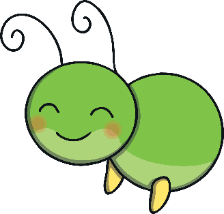 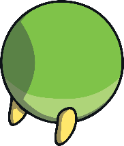 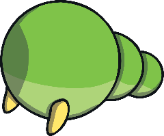 Double 3 is 6.
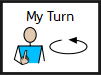 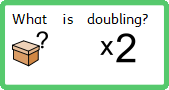 Help to double the number of shapes on the butterfly’s wings.
10
What is double 5?
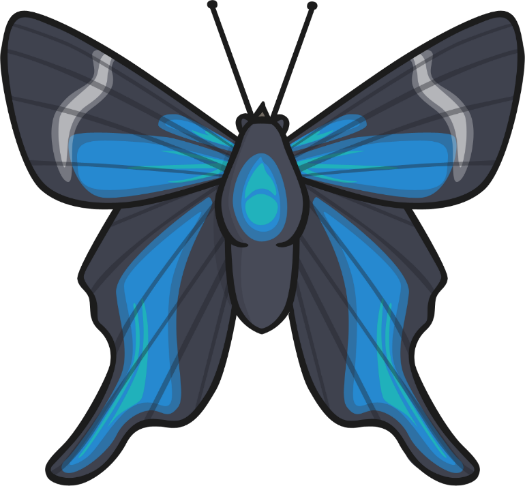 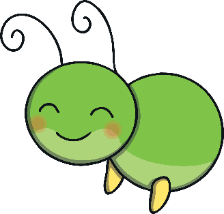 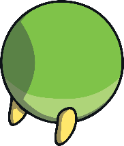 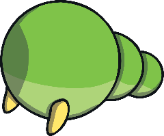 Double 5 is 10.
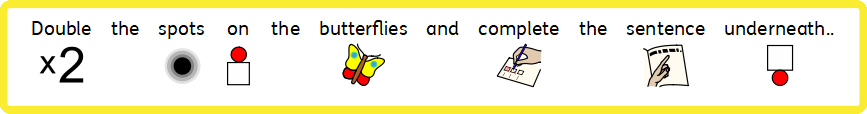 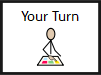 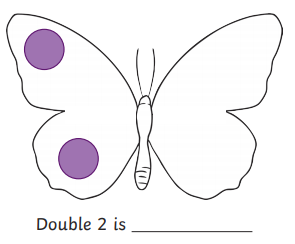 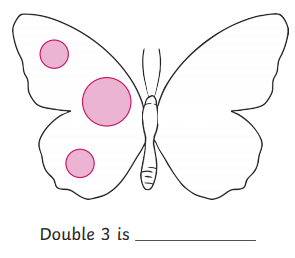 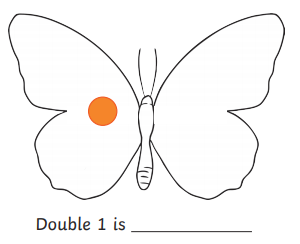 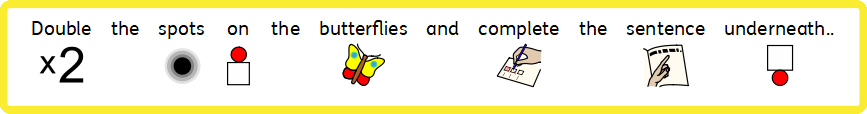 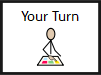 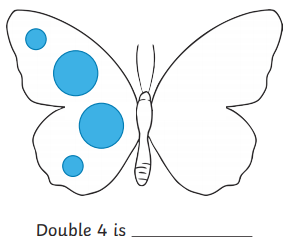 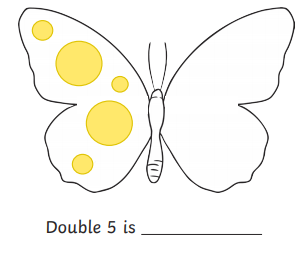 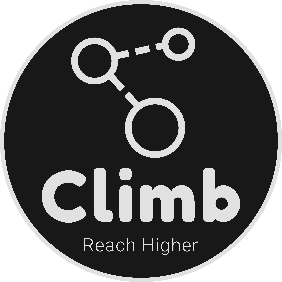 Date: 2.03.21
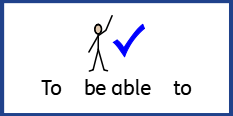 L.O. To be able to double amounts of objects up to 20.
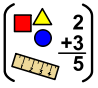 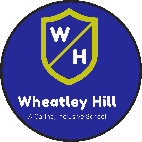 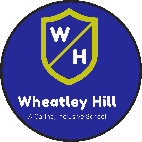 Subject: Maths
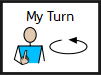 Doubling is when you take a number or number of objects and add it to itself, or, multiply it by 2.
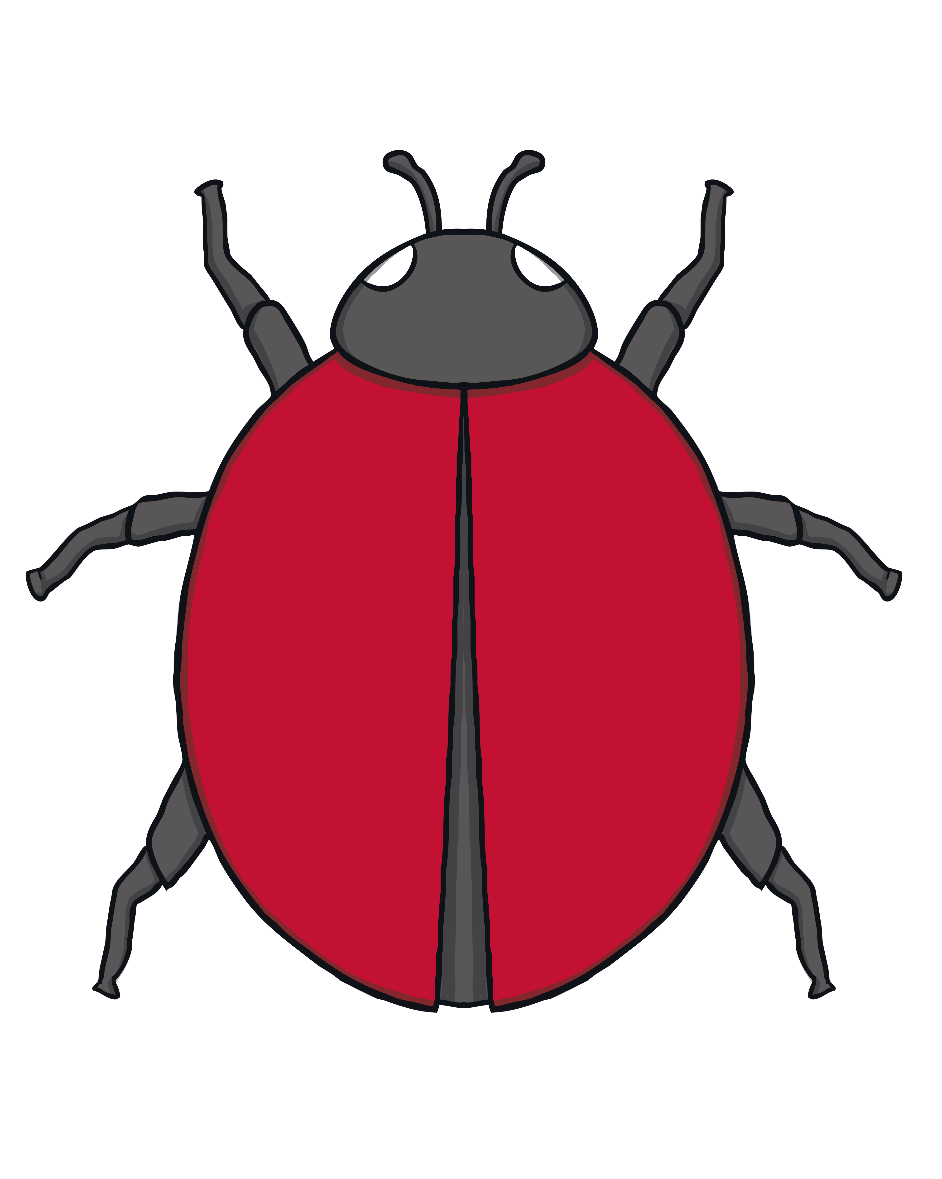 Double 5 is 10.
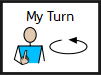 Doubling is when you take a number or number of objects and add it to itself, or, multiply it by 2.
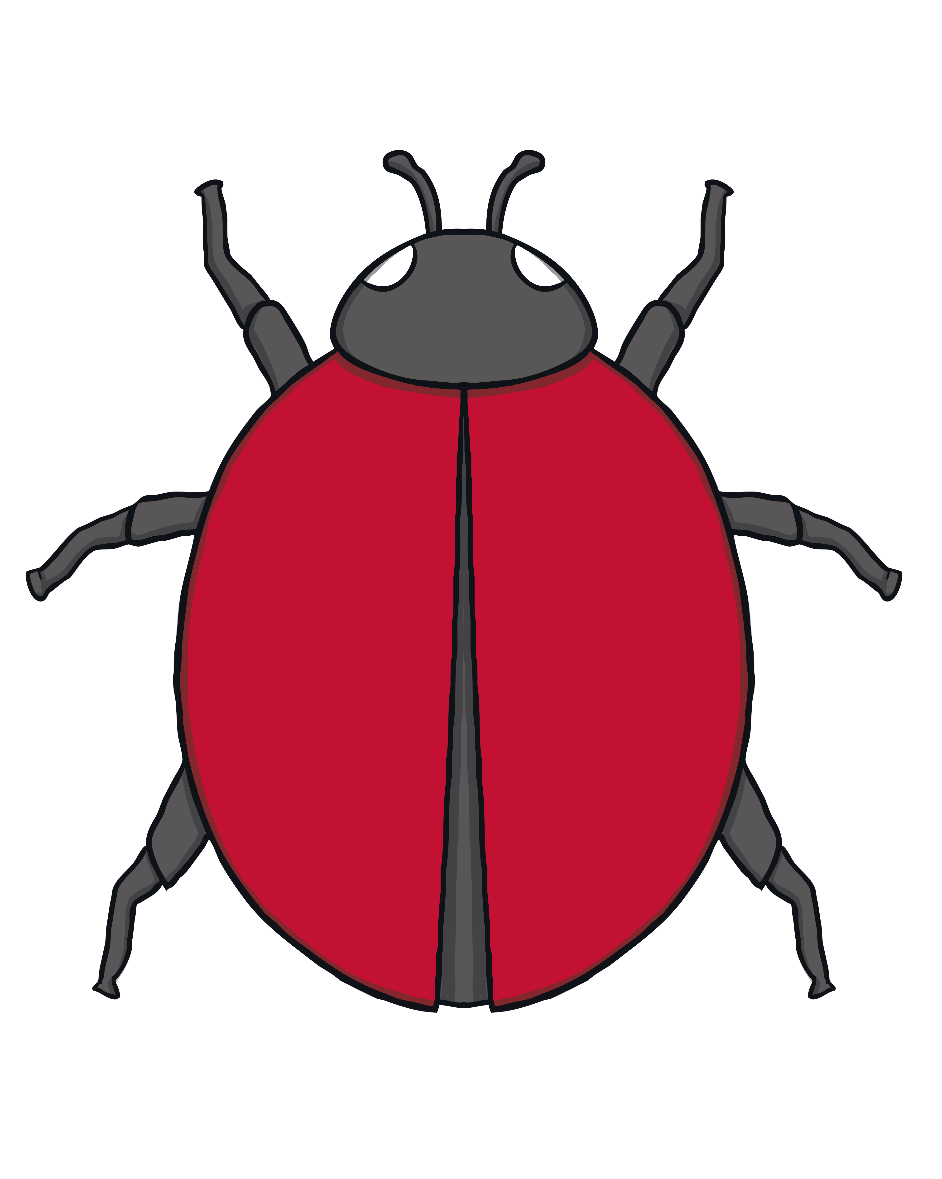 Double 6 is 12.
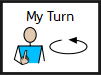 Doubling is when you take a number or number of objects and add it to itself, or, multiply it by 2.
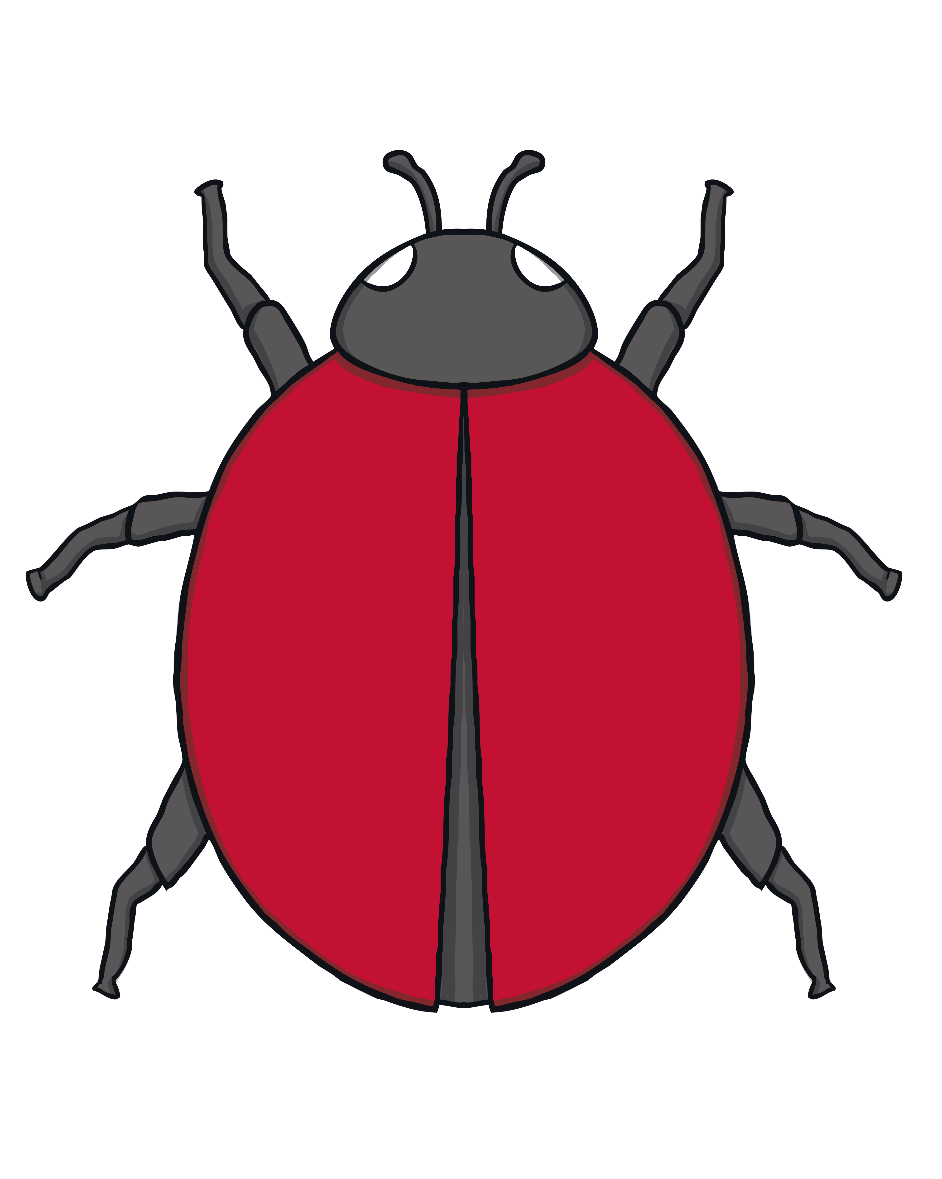 Double 7 is 14.
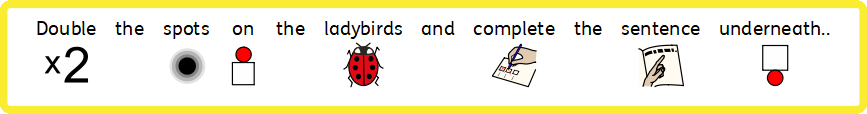 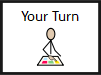 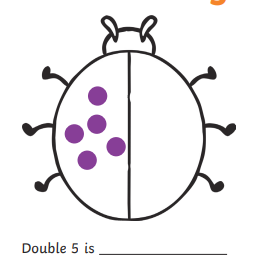 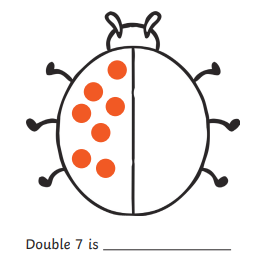 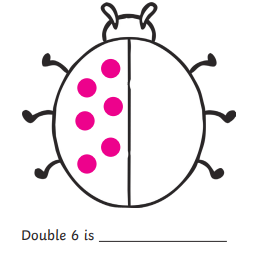 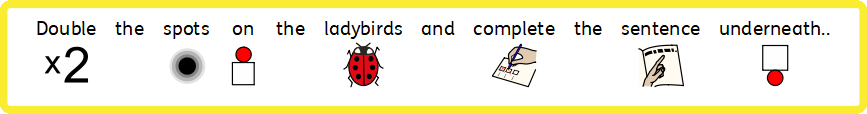 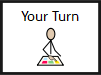 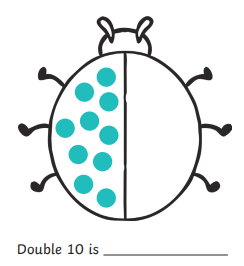 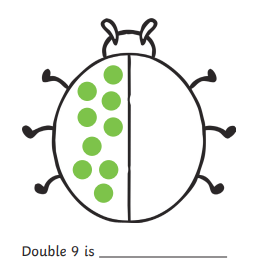 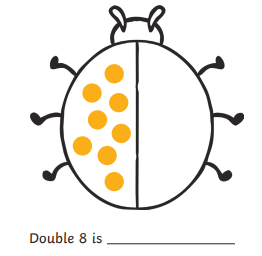 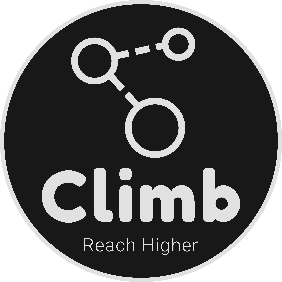 Date: 3.03.21
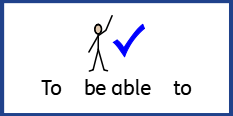 L.O. To be able to double number shapes.
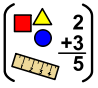 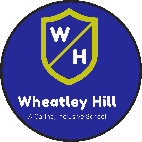 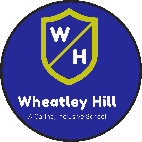 Subject: Maths
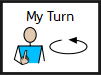 Doubling is when you take a number or number of objects and add it to itself, or, multiply it by 2.
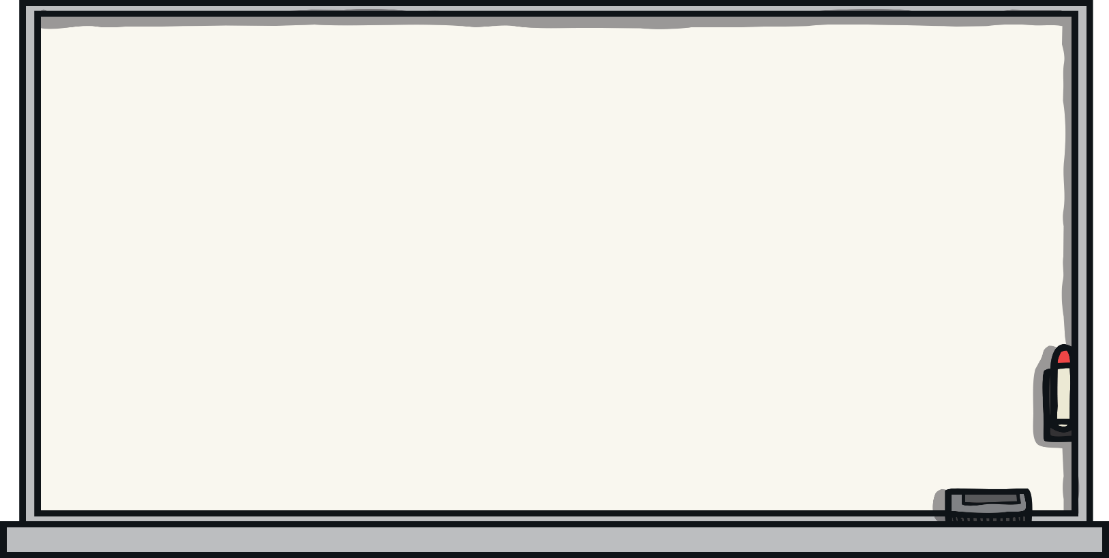 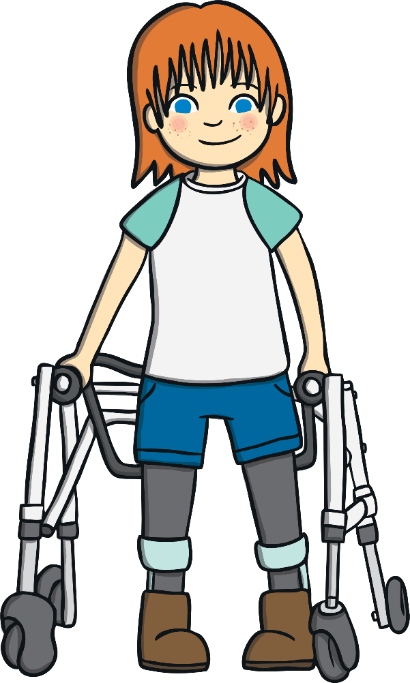 What is double 2??
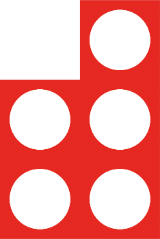 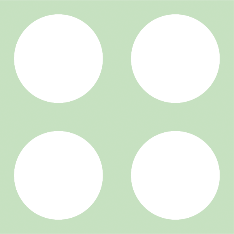 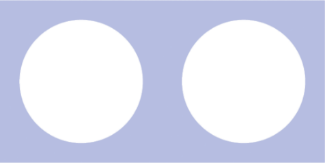 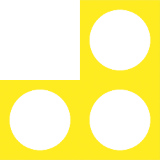 Double 2 is 4.
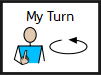 Doubling is when you take a number or number of objects and add it to itself, or, multiply it by 2.
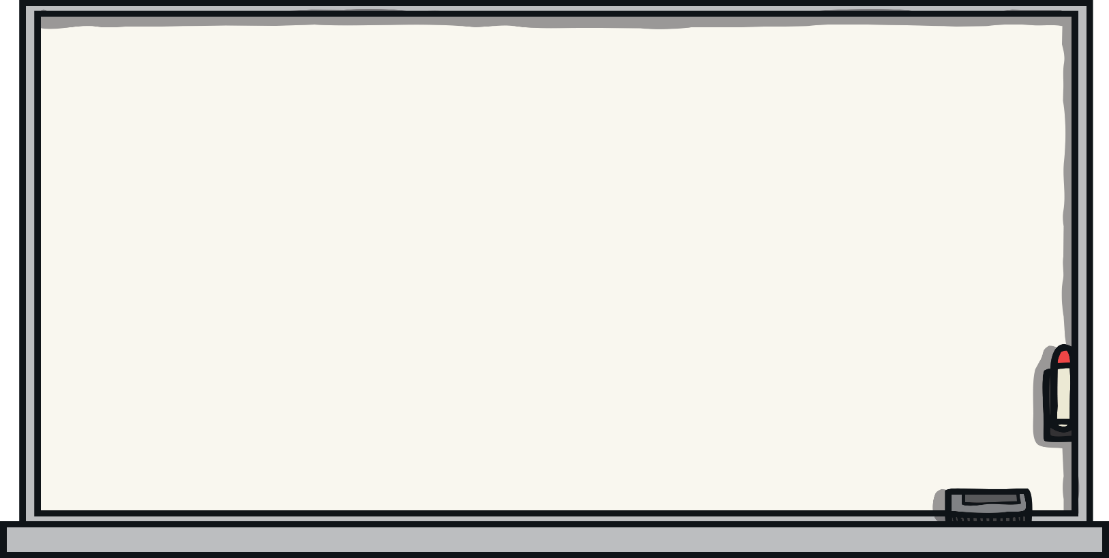 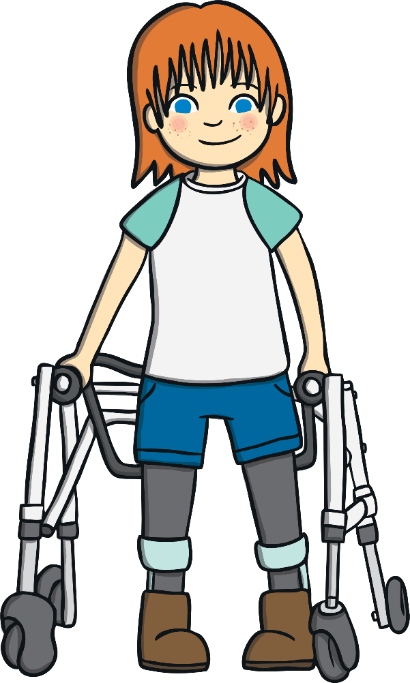 What is double 3??
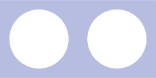 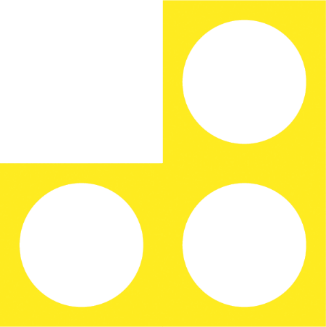 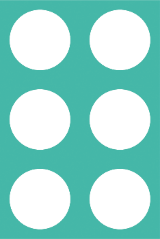 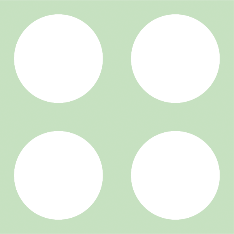 Double 3 is 6.
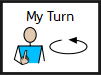 Doubling is when you take a number or number of objects and add it to itself, or, multiply it by 2.
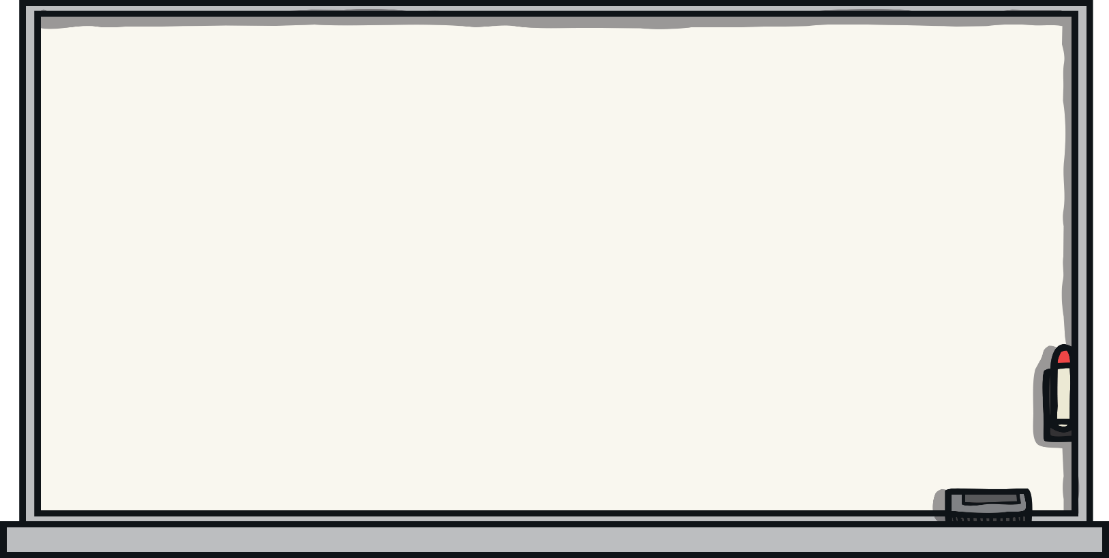 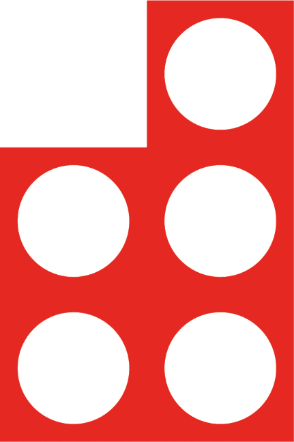 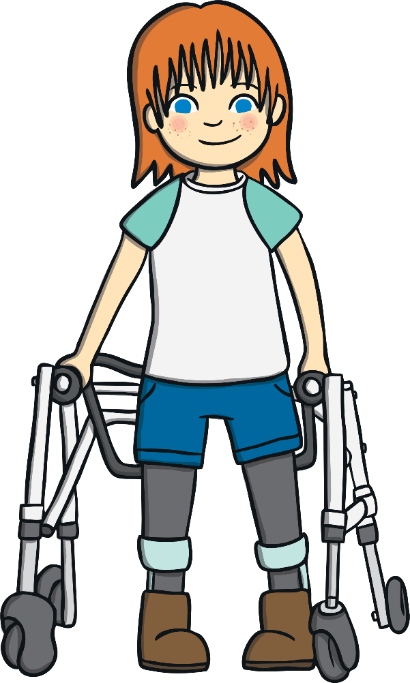 What is double 5??
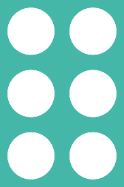 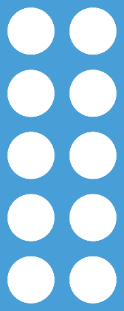 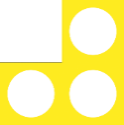 Double 5 is 10.
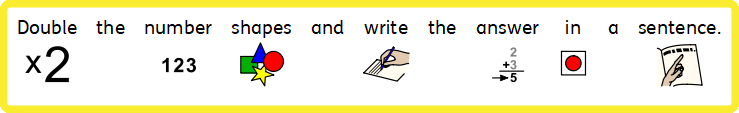 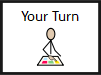 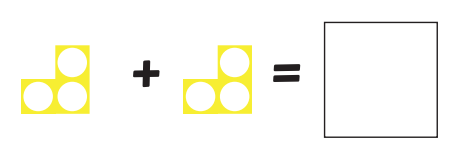 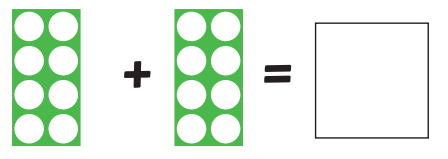 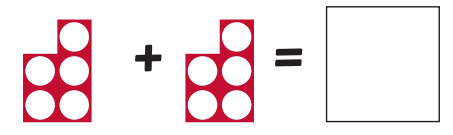 Double 5 is ________.
Double 3 is ________.
Double 8 is ________.
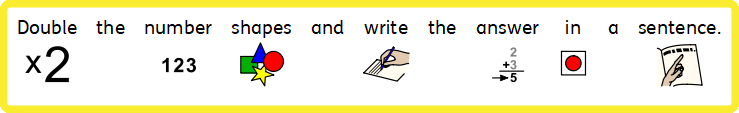 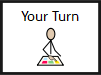 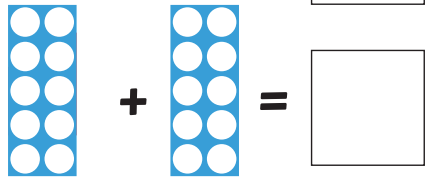 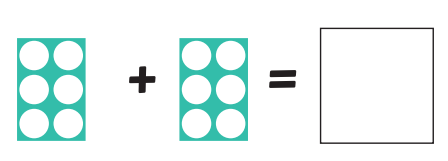 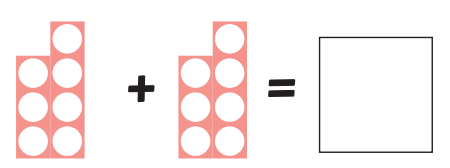 Double 7 is ________.
Double 10 is ________.
Double 6 is ________.
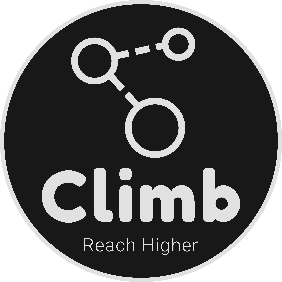 Date: 4.03.21
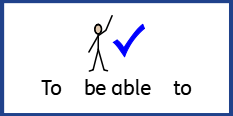 L.O. To be able to double a number.
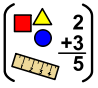 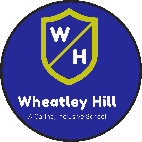 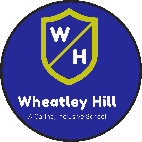 Subject: Maths
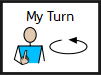 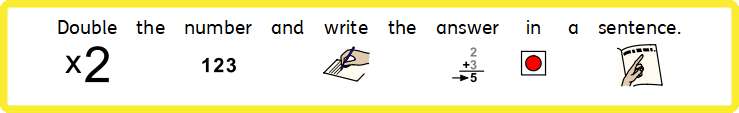 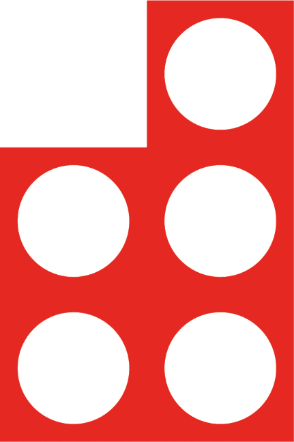 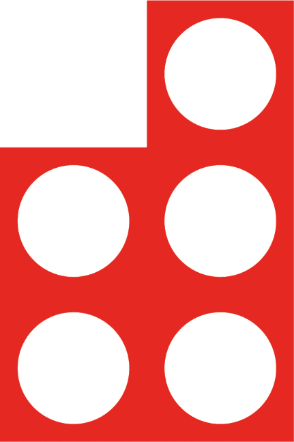 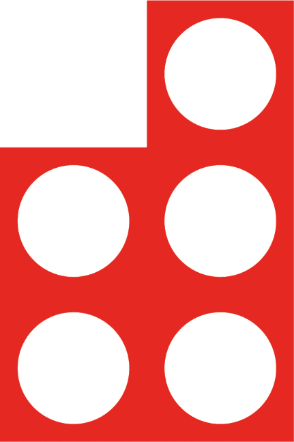 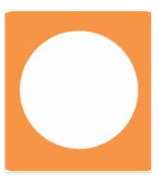 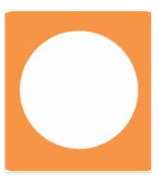 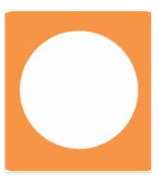 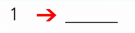 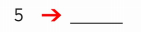 Double 5 is 10.
Double 1 is 2.
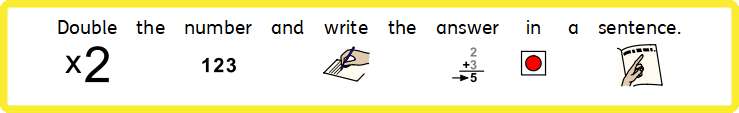 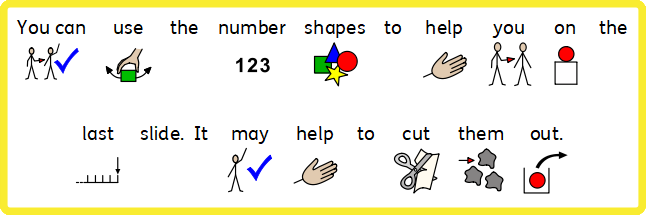 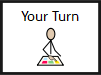 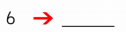 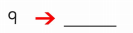 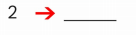 Double 2 is _______.
Double 6 is _______.
Double 9 is _______.
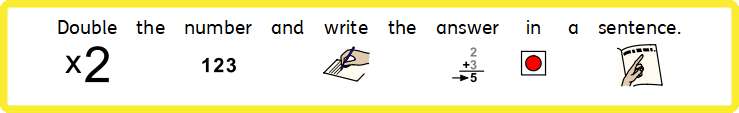 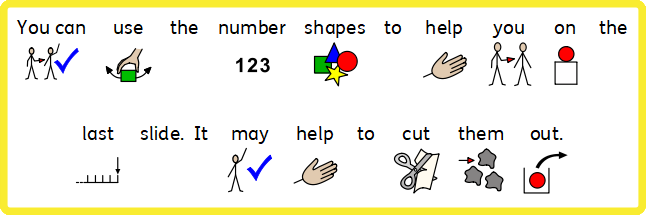 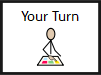 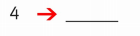 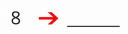 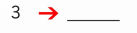 Double 3 is _______.
Double 8 is _______.
Double 4 is _______.
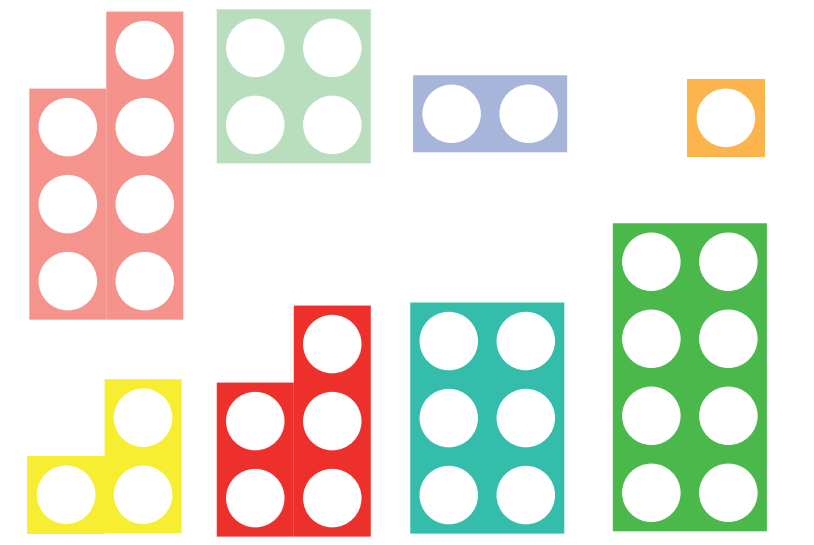 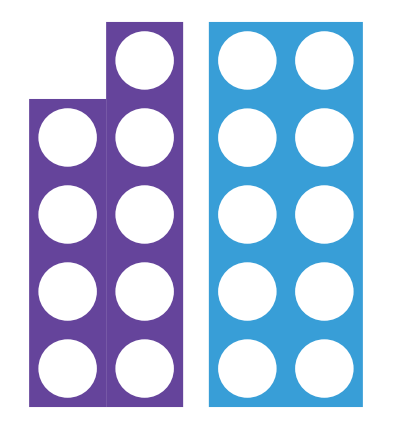 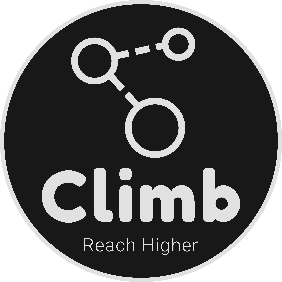 Date: 24.02.21
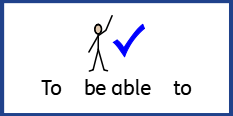 L.O. To double objects in practical everyday situations.
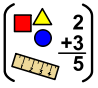 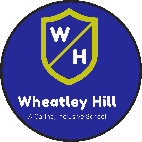 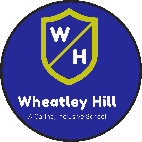 Subject: Maths
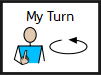 I have put some toppings on my pancake. Can you double the number of toppings? Click the toppings to move them on to the pancake.
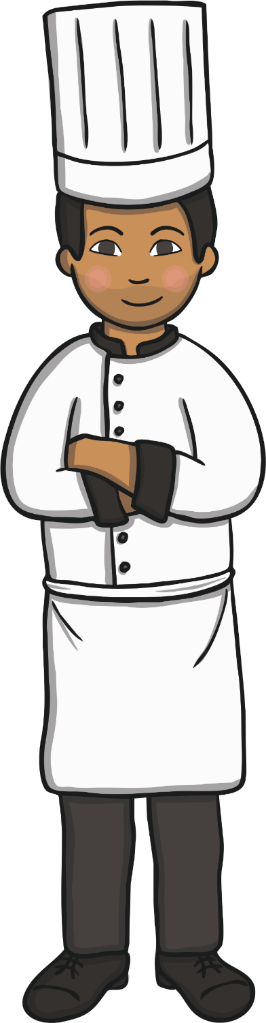 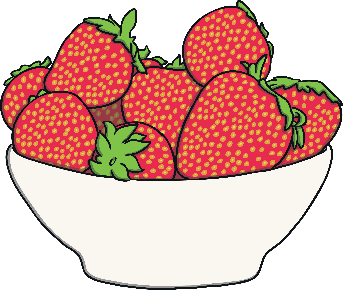 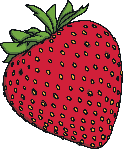 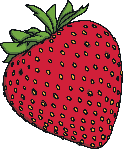 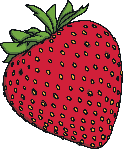 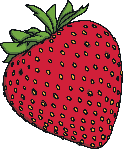 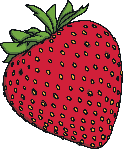 add strawberries
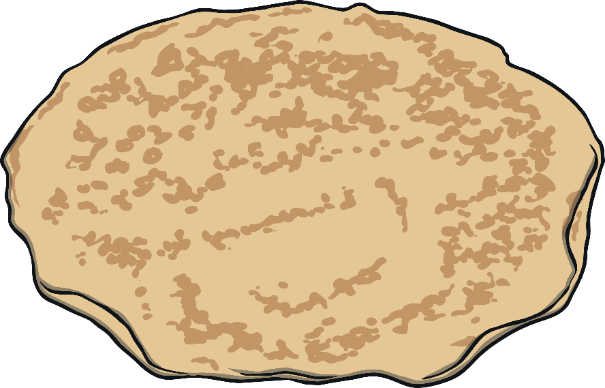 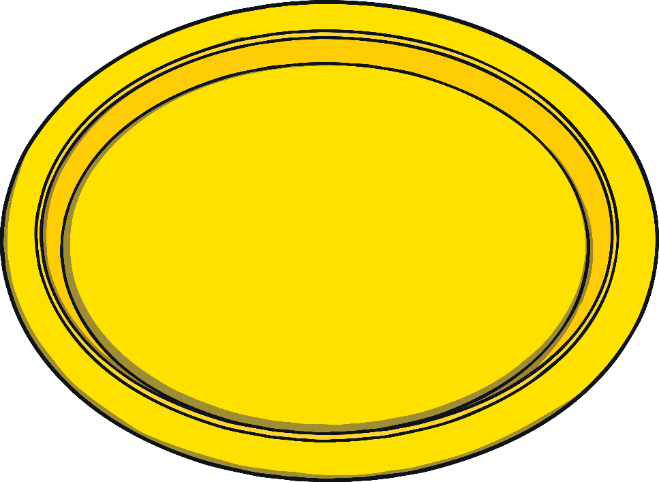 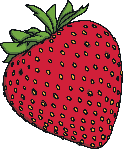 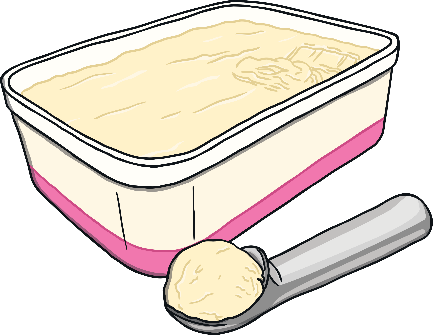 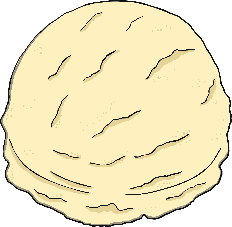 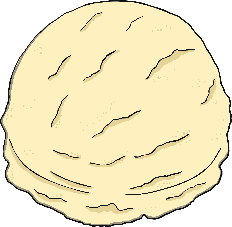 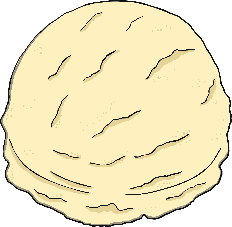 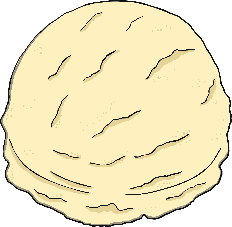 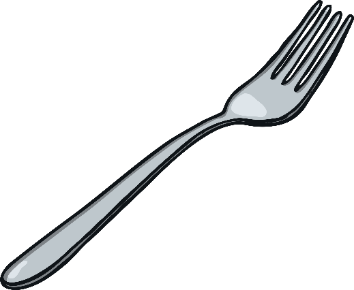 add ice cream
double 5 is 10
Click the fork to check your answer.
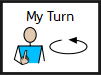 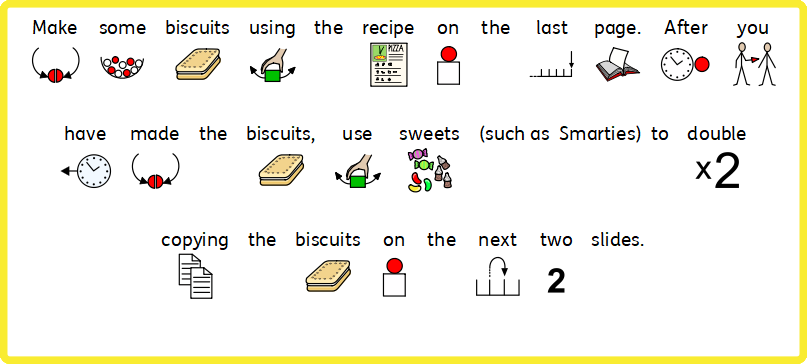 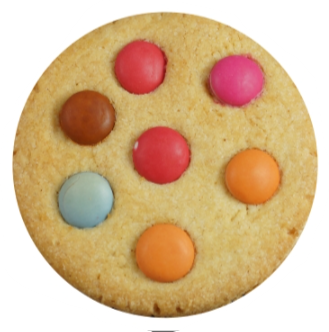 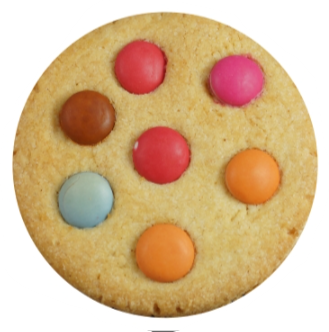 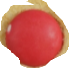 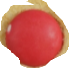 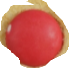 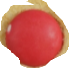 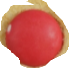 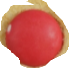 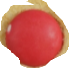 Double 7 is 14.
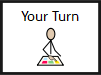 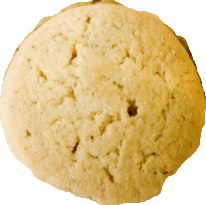 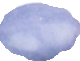 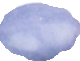 Double 3 is _______.
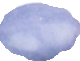 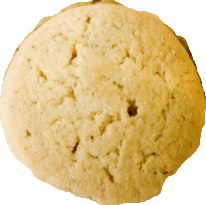 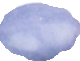 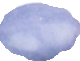 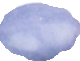 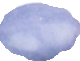 Double 6 is _______.
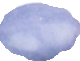 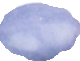 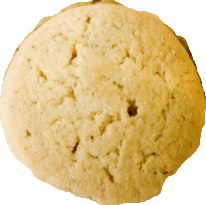 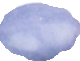 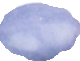 Double 4 is _______.
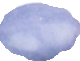 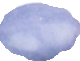 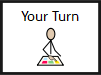 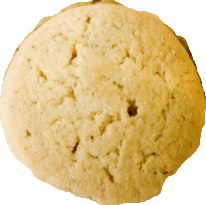 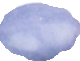 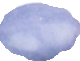 Double 7 is _______.
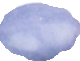 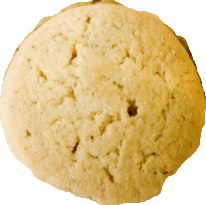 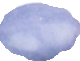 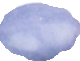 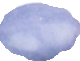 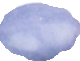 Double 8 is _______.
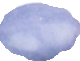 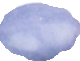 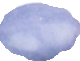 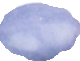 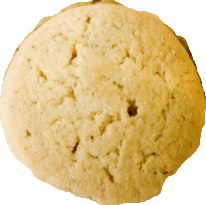 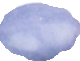 Double 2 is _______.
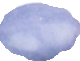 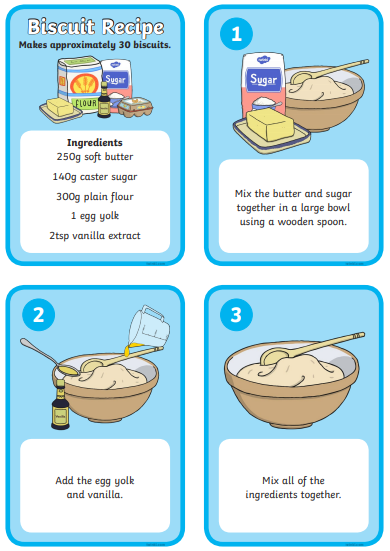 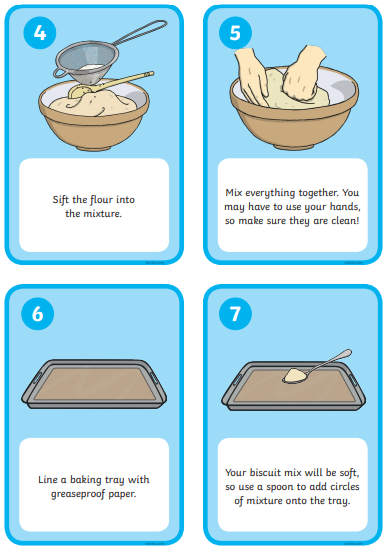 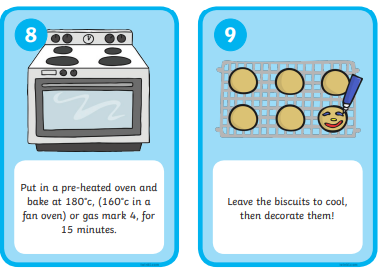